TEORÍA SITUACIONISTA
GUY DEBORD
GUY DEBORD
País: Francia
Nacimiento: París, 28 de diciembre de 1931
Defunción: Bellevue-la Montagne, 30 de noviembre de 1994
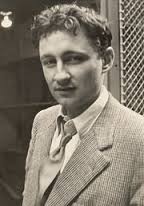 MOVIMIENTO SITUACIONISTA
Planteamiento central,  es la creación de situaciones: la construcción concreta de ambientes momentáneos de la vida y su transformación en una calidad pasional superior.
La construcción de situaciones era, para los situacionistas, una herramienta política para la transformación concreta de la vida de las personas.
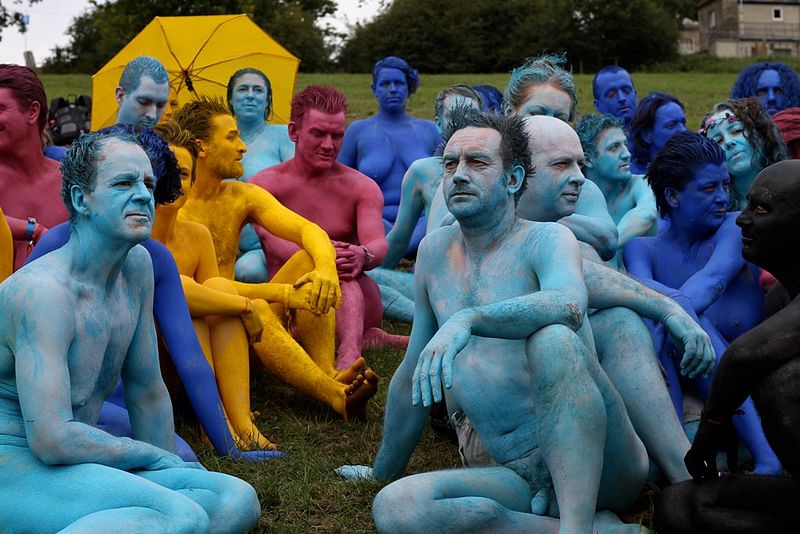 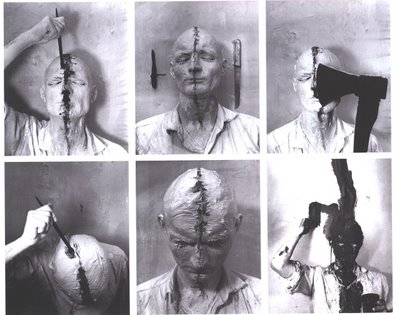 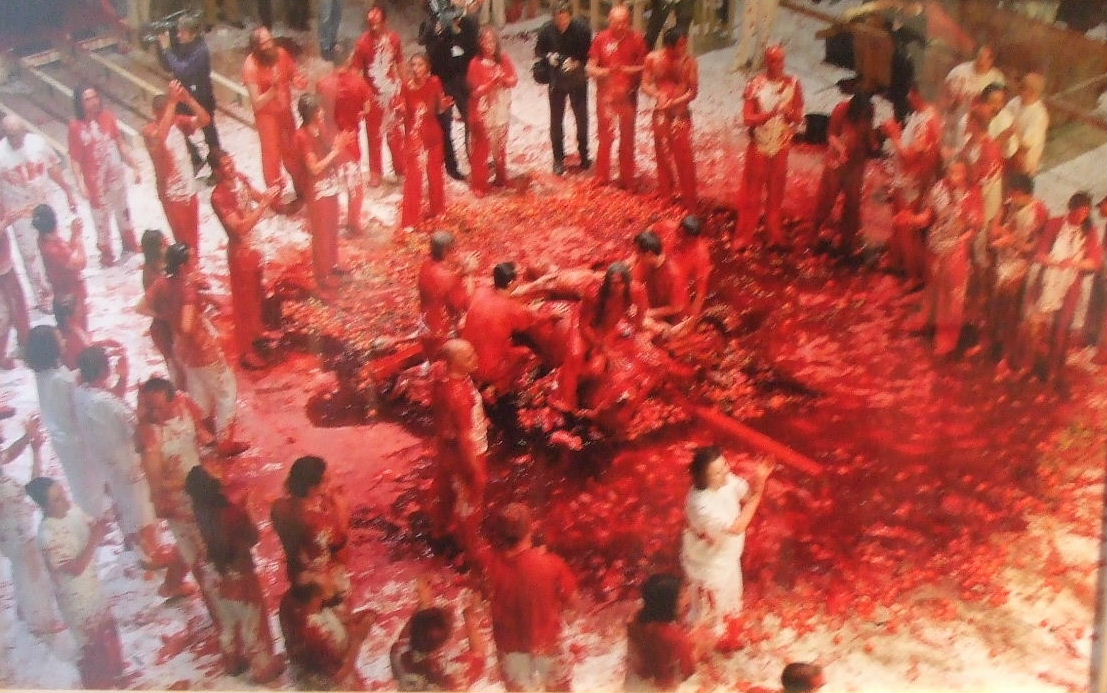 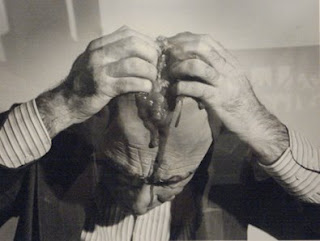 Psicogeografía.Deriva.La Internacional Situacionista.